The SDGs and Economic Rights

Jeffrey D. Sachs
University Professor at Columbia University

Human Rights and the 2030 Agenda
United Nations Human Rights Council
January 16, 2019
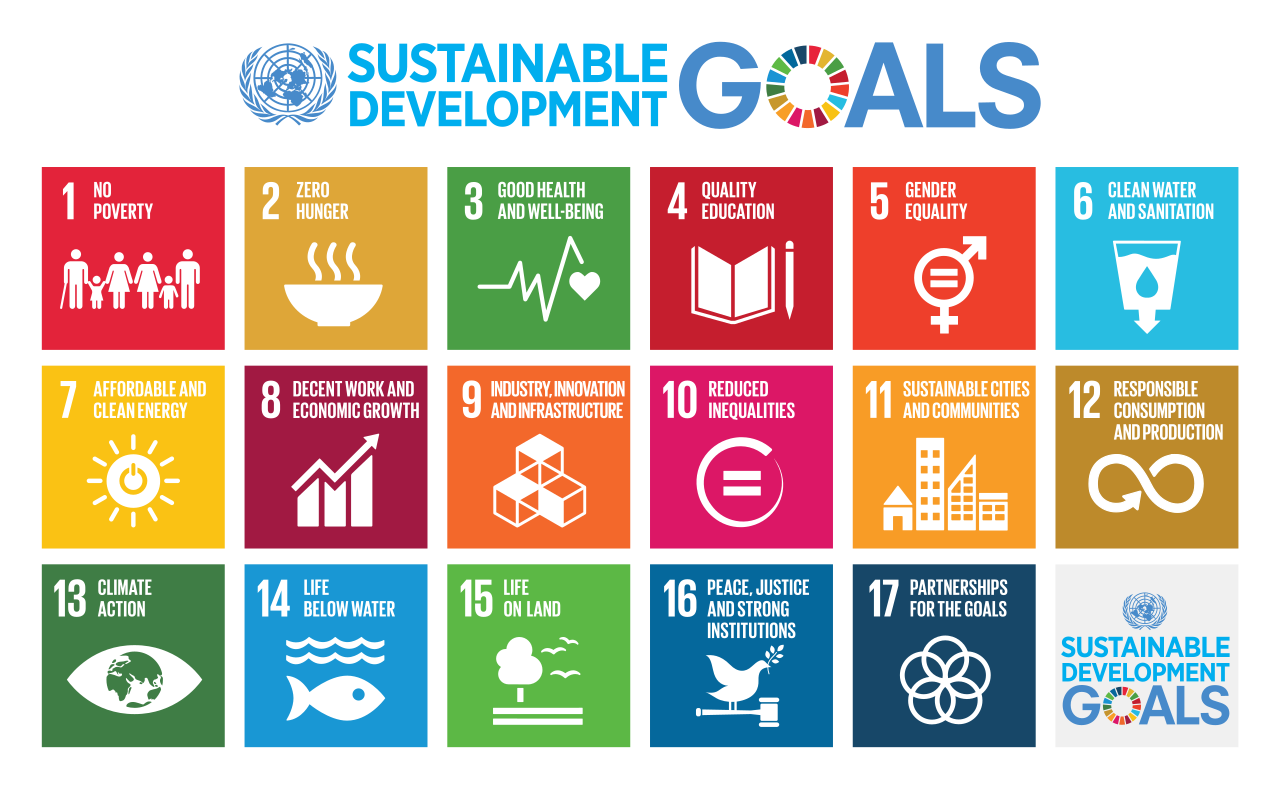 The SDGs are Largely About Economic Rights

Social Protection (SDG 1)
Food (SDG 2)
Health (SDG 3)
Education (SDG 4)
Water and Sanitation (SDG 6)
Energy services (SDG 7)
Decent livelihoods (SDG 8)
Safe Environment (SDG 11, 12, 13, 14, 15)
Massive Shortfall in SDG Outcomes and Financing in Sub-Saharan Africa
IMF Staff Calculations
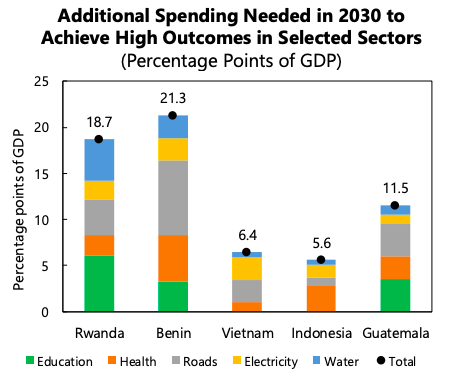 IMF Staff Calculations
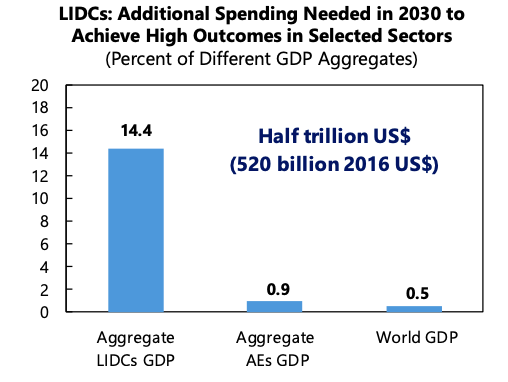 Roughly 
$350 Billion
Financing Gap
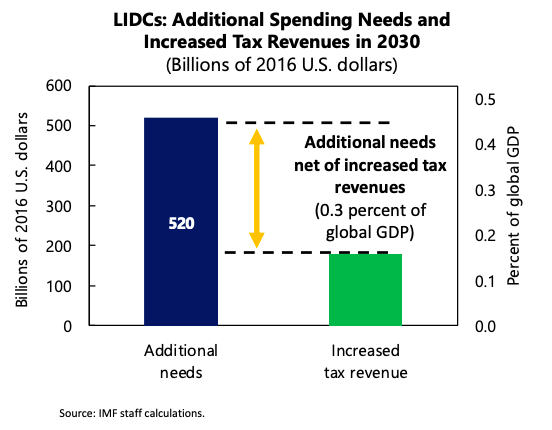 SDG 17 Targets on Resource Mobilization for the Achieving the SDGs
ODA as Share of Donor Gross National Income
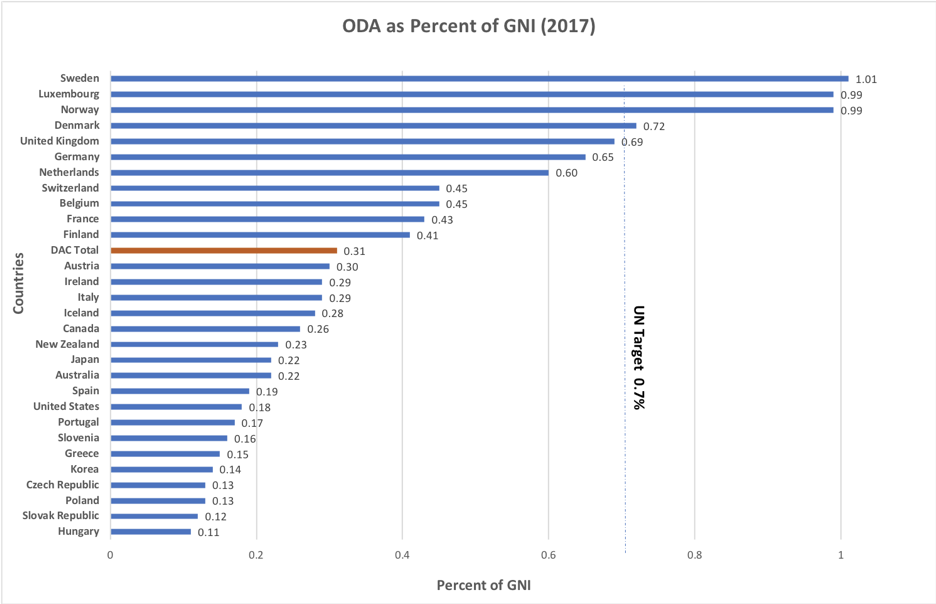 7X  inflation-
adjusted
5X